ENIGMAS 1
5º DE PRIMARIA
PMC (CEIP Manuel Gómez)
Coria del rio
CATEGORÍAS
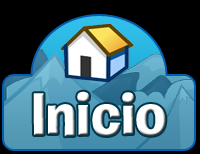 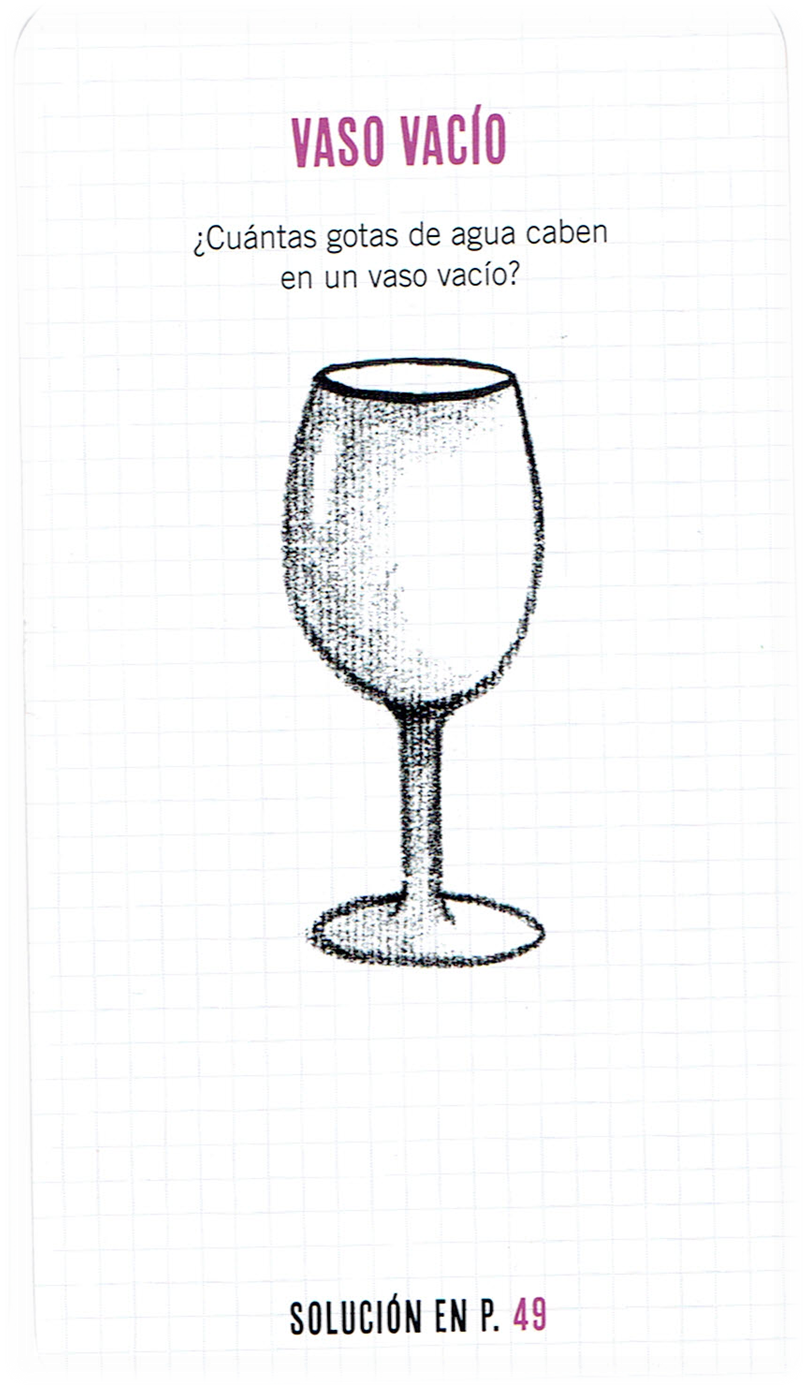 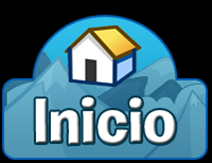 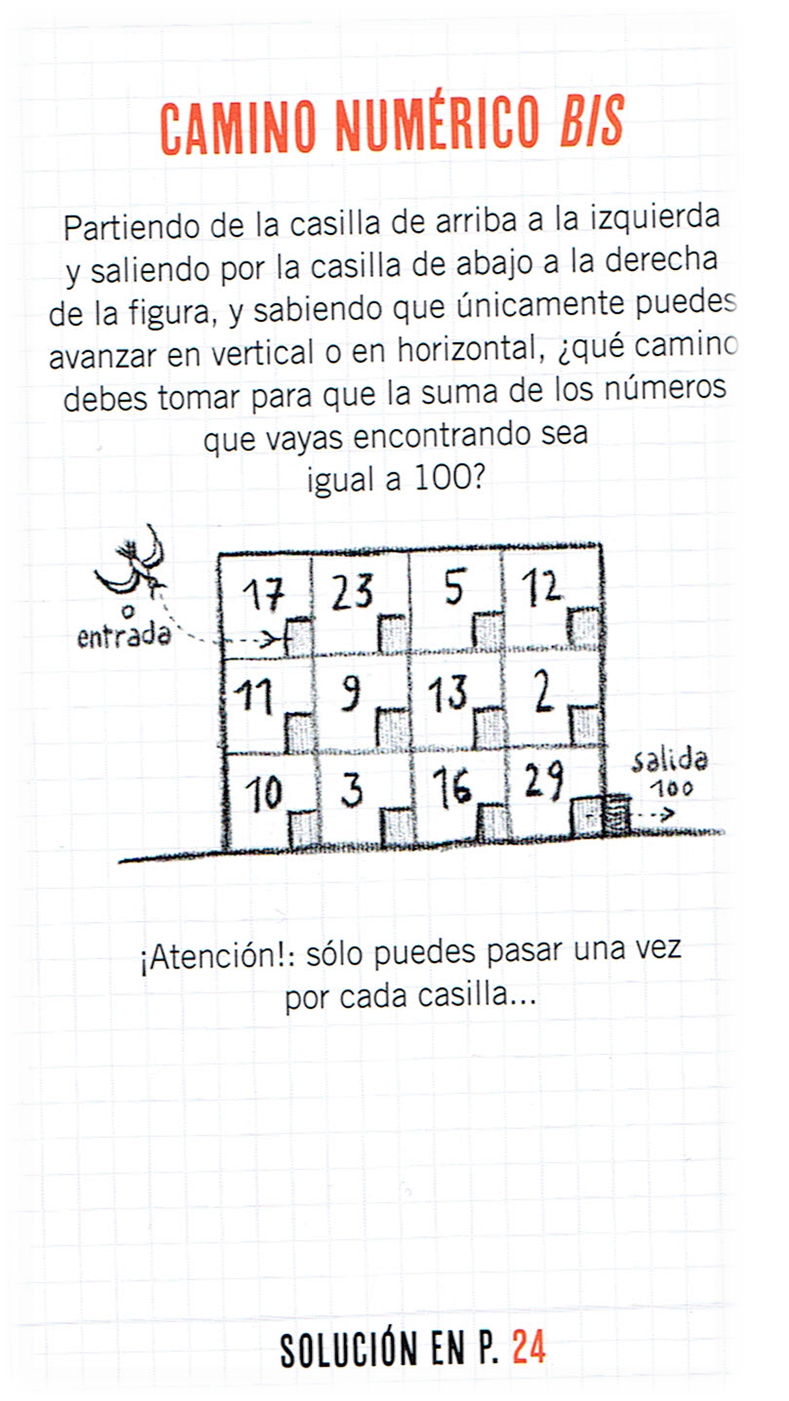 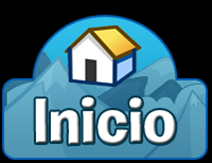 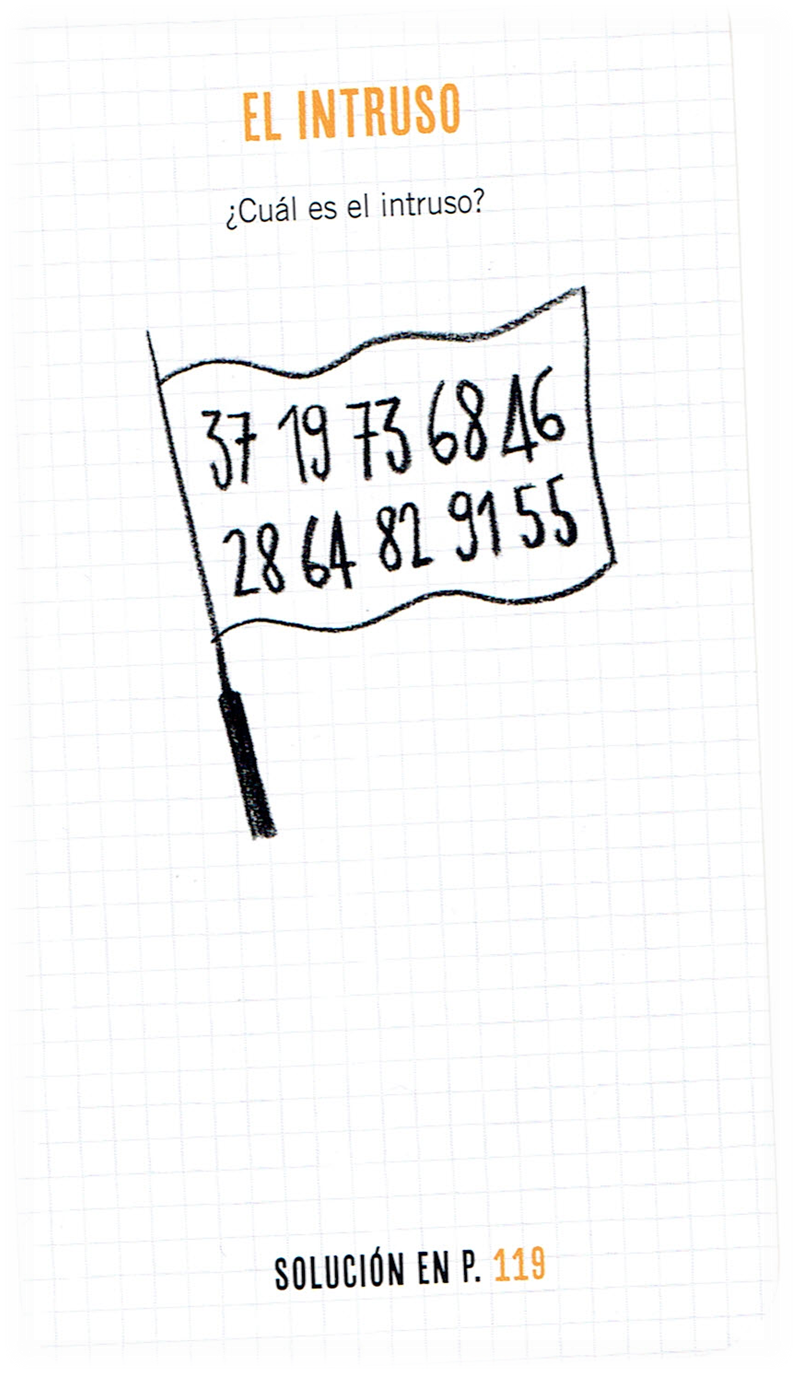 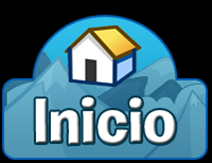 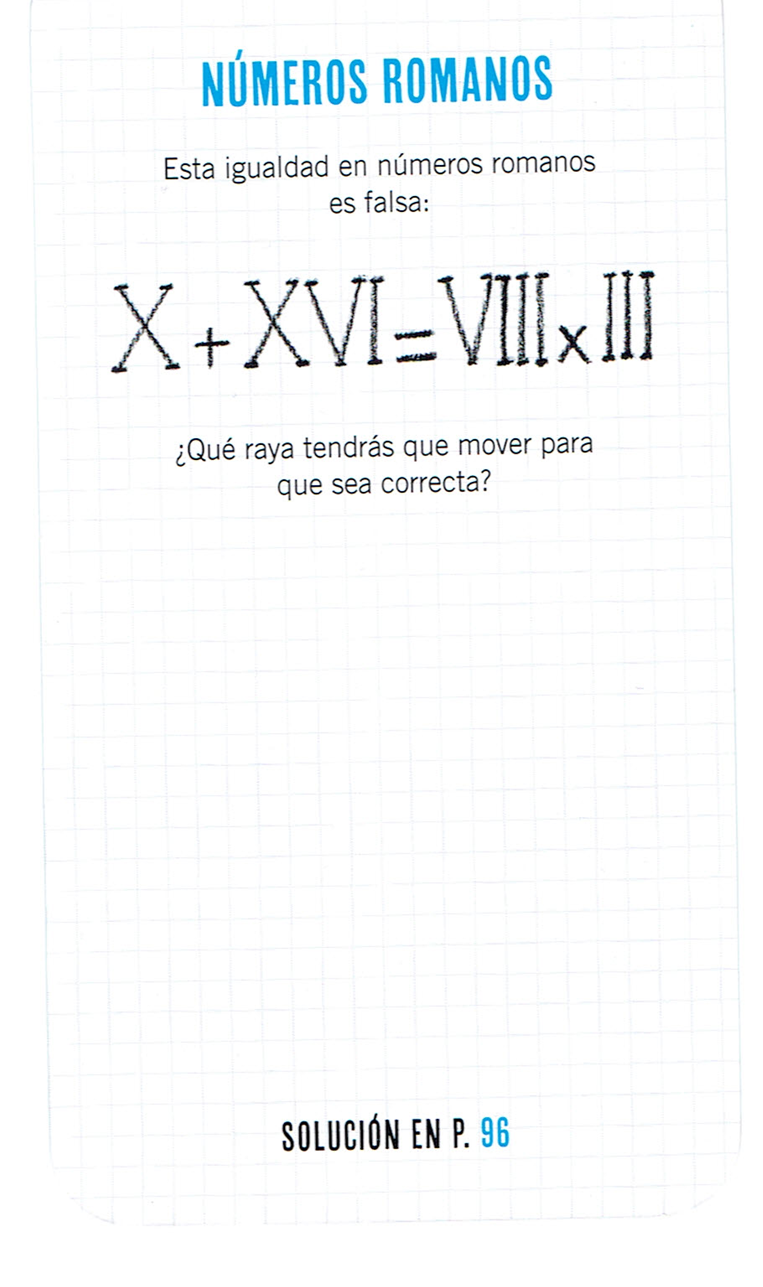 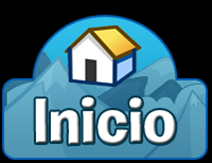 SOLUCIONES